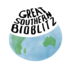 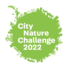 BioBlitz dates for 2022
City Nature Challenge 29 April – 2 May
Great Southern BioBlitz 28 – 31 October